K-5 NTI WEEK 4-6 Music Choice Board
April 13-May 1
National Standards grades 3-5
MU:CR1.1.3a.4a.5a Improvise rhythmic, melodic, and harmonic ideas and explain connection to purpose and context such as social cultural and historical

MU:Cr 1.1.3a.4a.5b Generate musical ideas such as rhythms, melodies, and accompaniment patterns within specific related tonalities, meters, and simple chord changes.

MU:Cr2.1.3a.4a.5a Demonstrate selected and developed musical ideas for improvisations, arrangements, or compositions to express intent, and explain connection to purpose and context. 

MU:Cr2.1.3a.4a.5b Use standard and/or iconic notation and/or recording technology to document personal rhythmic, melodic, and two-chord harmonic musical ideas.
Learning Target - NTI Instruction
I can explore a variety of Digital Music Resources to create music and reinforce elements of music such as beat, tempo, rhythm, iconic notation and form.
Assessment
I can share my creations with my teacher or send a picture of my work.
Instructions
Explore the following Music resources during NTI days.  
Complete a project, 
OR explore the Music Resource 
Be sure to share it with Ms. Kean 
OR send a picture of yourself while using the resource. 
 

Have Fun!
Chrome Music Lab
https://musiclab.chromeexperiments.com/Experiments 


What is Chrome Music Lab?
Chrome Music Lab is a website that makes learning music more accessible through fun, hands-on experiments.
Incredibox
http://www.incredibox.com
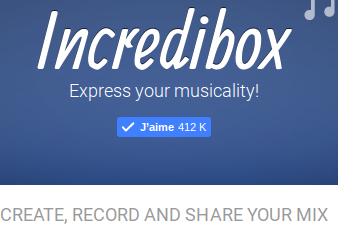 Bitesize Beats
http://www.bitesizebeats.com/
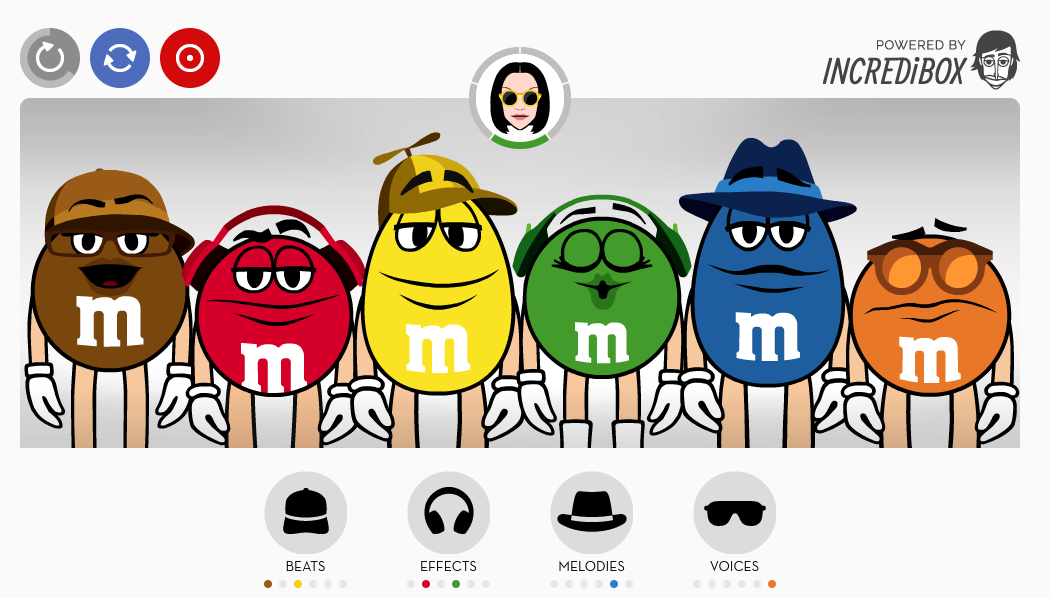 PBS String Thing
http://pbskids.org/designsquad/games/string_thing/index.html
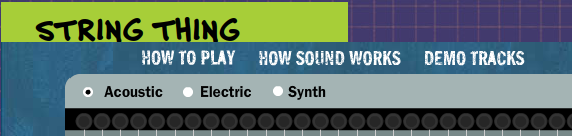 Music Tech Teacher - Tons of Music Games
https://www.musictechteacher.com/

Click on “GAMES/QUIZZES”
DON’T FORGET
SHARE PICTURES OR PROJECTS WITH MS. KEAN.

ENJOY!